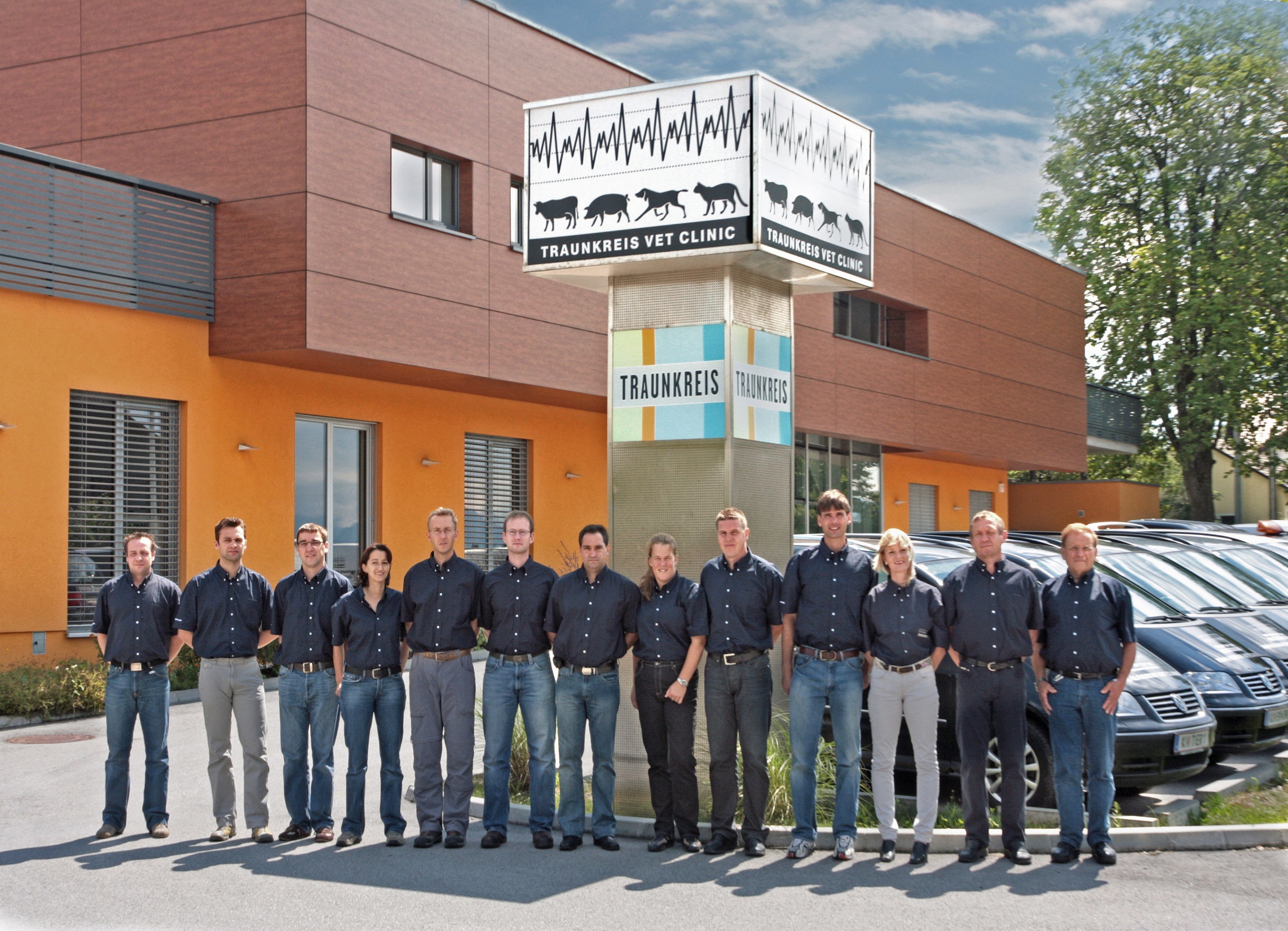 Homöopathie
Grundlagen
Dr. Martin Werner-Tutschku
TRAUNKREIS VET CLINIC
Was ist Homöopathie ?
Regulationsmedizin
Lebenskraft
Selbstheilungskräfte
Erfahrungsmedizin
Erfahrung seit 200 Jahren
Begründer der Homöopathie
Dr. Samuel Hahnemann (1755-1843)
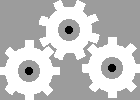 TRAUNKREIS VET CLINIC
Regulationstherapie
Regulative Wirkung
Erstwirkung
Reiz der Arznei
Heilwirkung
Antwort des Organismus
TRAUNKREIS VET CLINIC
Grundsatz der Homöopathie
Similia similibus currentur
Ähnliches kann durch ähnliches geheilt werden
TRAUNKREIS VET CLINIC
4 Säulen der Homöopathie
Ähnlichkeitsregel
AMB soll Krankheitsbild entsprechen
Arzneimittelbild
Symptome und Indikationen einer Arznei
Individuelle Fallaufnahme
Auslösende Ursache
Modalitäten
Leitsymptome
Homöopathische Arzneimittel
Homöopathisches Arzneibuch (HAB)
TRAUNKREIS VET CLINIC
Arzneimittelbild
Arzneimittelprüfung (AMP) am Gesunden
Ergebnisse der Toxikologie
Wirkung bei bestimmten Indikationen

Arzneimittellehre : Materia medica
TRAUNKREIS VET CLINIC
[Speaker Notes: 1 AMP Chinarindenversuch 1790 von Hahnemann
Durchführungsbestimmungen im Organon der Heilkunst § 105-141, 1810 veröffentlicht]
Materia medica
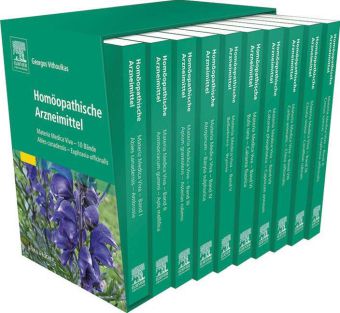 Einstieg
Nur Krankheiten behandeln die man kennt
Fehlschläge einkalkulieren
Homöopathie bietet ca. 2000 Arzneien
Ca. 500 gut geprüfte
TRAUNKREIS VET CLINIC
Management
Homöopathische Strategie
Arzneiauswahl
Verabreichungsdauer
Potenzen
Rechtzeitiger Therapiebeginn
Dokumentation
TRAUNKREIS VET CLINIC
Arzneimittelfindung
Homöopathische Anamnese
Causa
Modalitäten
Symptome
Bewährte Indikation
Arzneimittelkenntnis
Repertorisation
Bücher
Computerprogramm
TRAUNKREIS VET CLINIC
Repertorisation
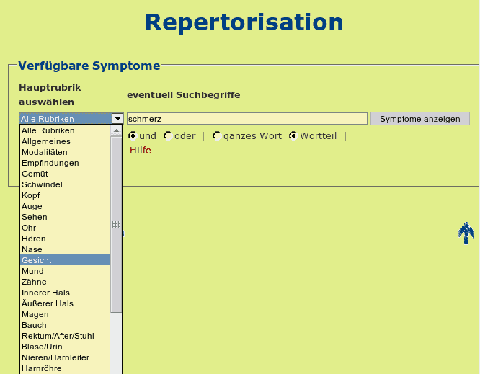 Arzneimittel
Einzelmittel
Individuelle Behandlung eines Tieres
Komplexmittel
Behandlung auf Herdenbasis
TRAUNKREIS VET CLINIC
Komplexmittel
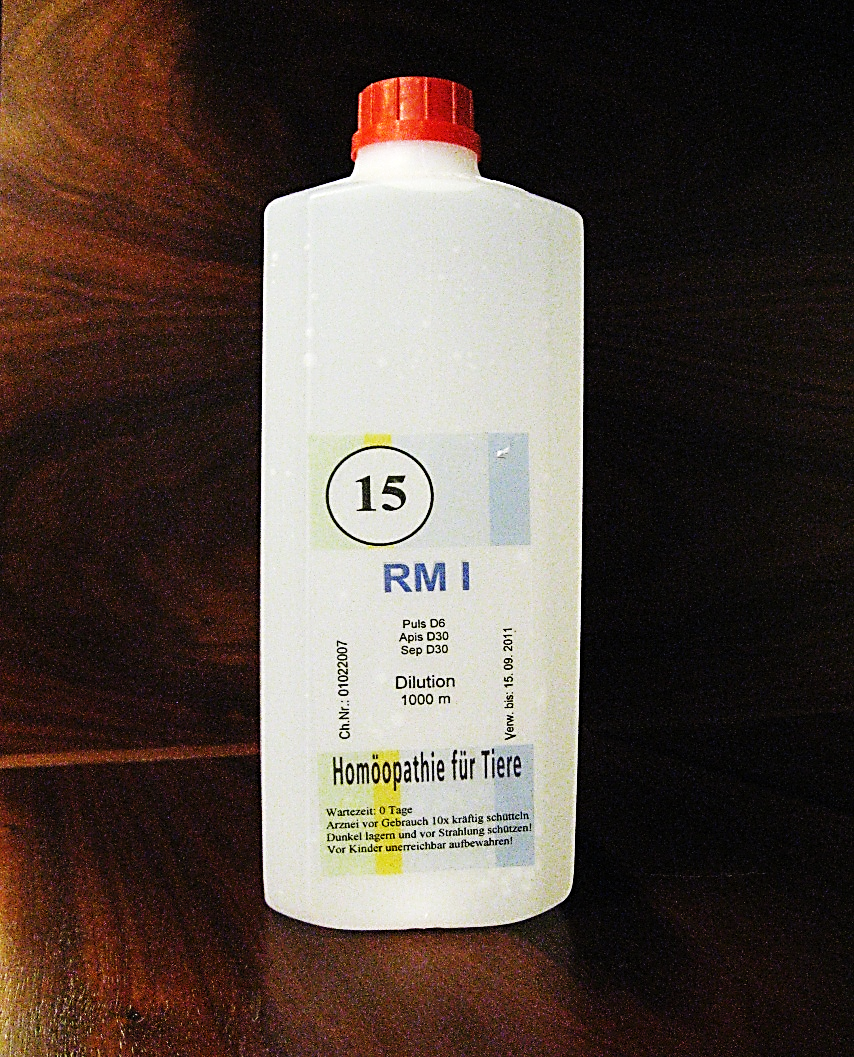 Homöopathische Nosoden
Nosoden
Zubereitungen aus Krankheitsprodukten
HAB
TRAUNKREIS VET CLINIC
Arzneimittel
Polychrest
Grosses Mittel
Pulsatilla
Sulphur
Sepia
Nux vomica
TRAUNKREIS VET CLINIC
Arzneimittelfindung
Arzneibeziehungen
Ergänzende Arzneien
Folgemittel
Antidote
Aconitum napellus
Apis
Belladonna
Chamomilla
Arzneimittelgabe
Akutes Geschehen
Alle 15 min
Länger bestehende Krankheiten
1-2 x täglich (Bronchitis)
Chronische Prozesse
1 x wöchentlich (Fundamentprobleme)
TRAUNKREIS VET CLINIC
Arzneimittelgabe
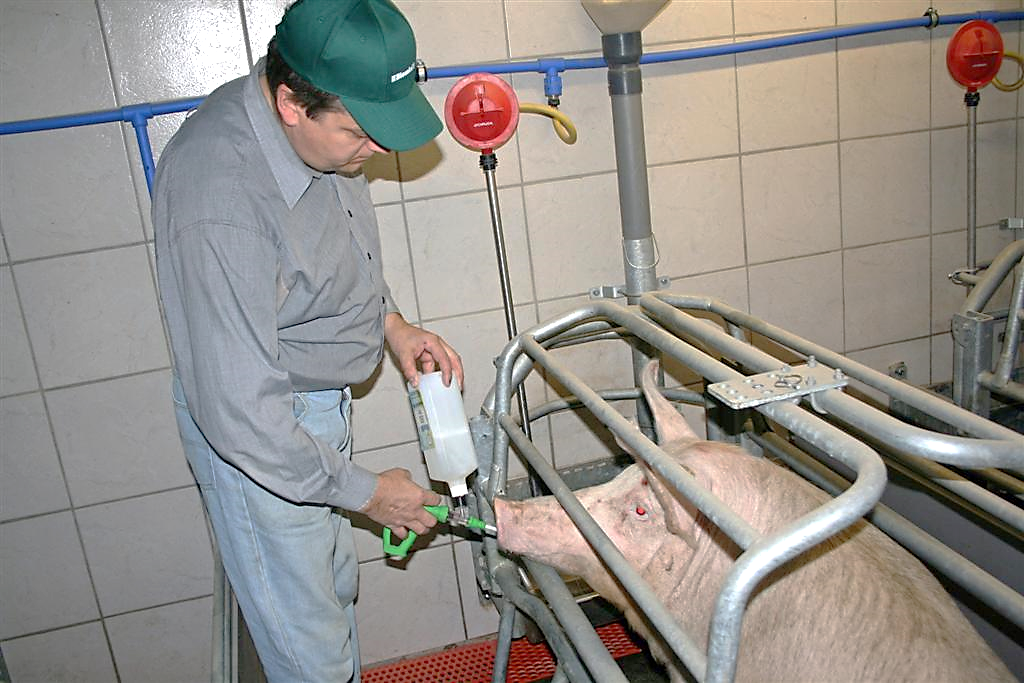 Arneimittelgabe
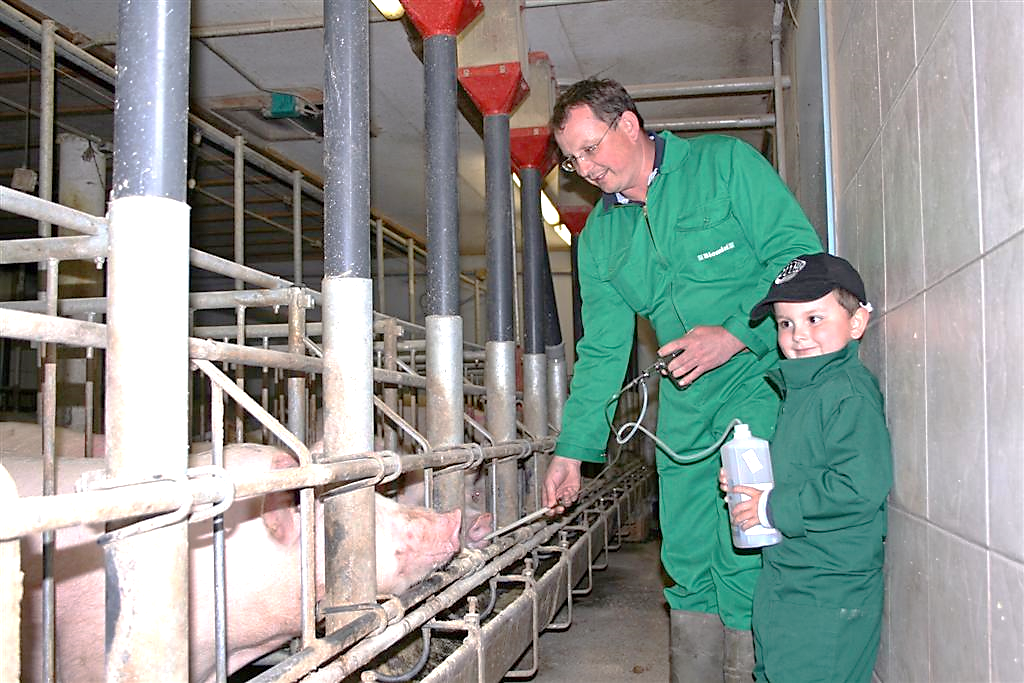 Arzneimittelgabe
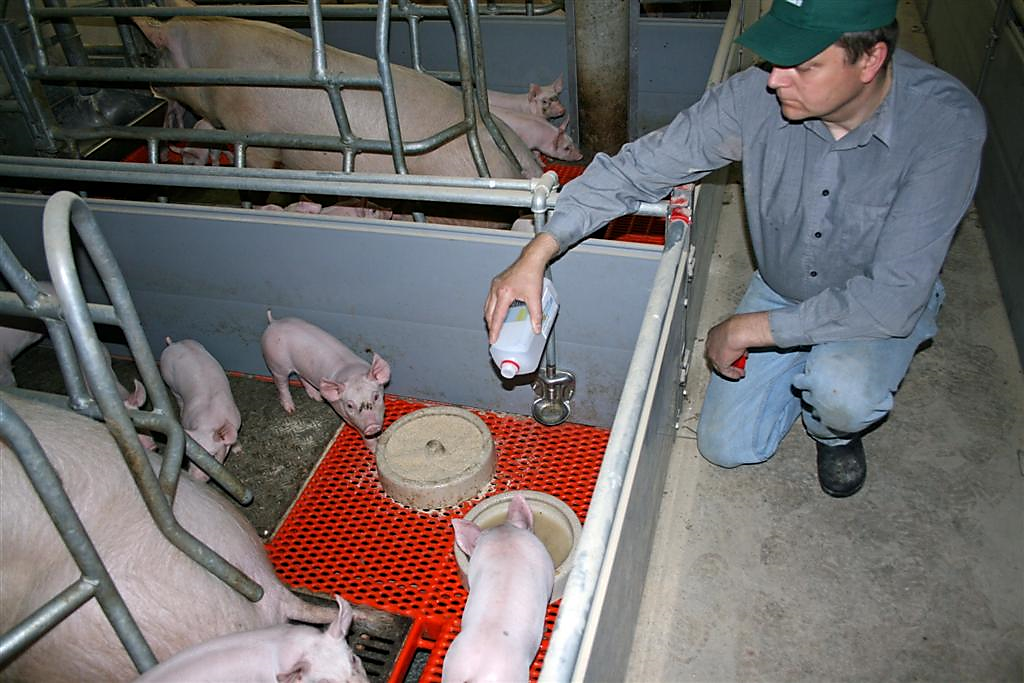 Arzneimittelgabe
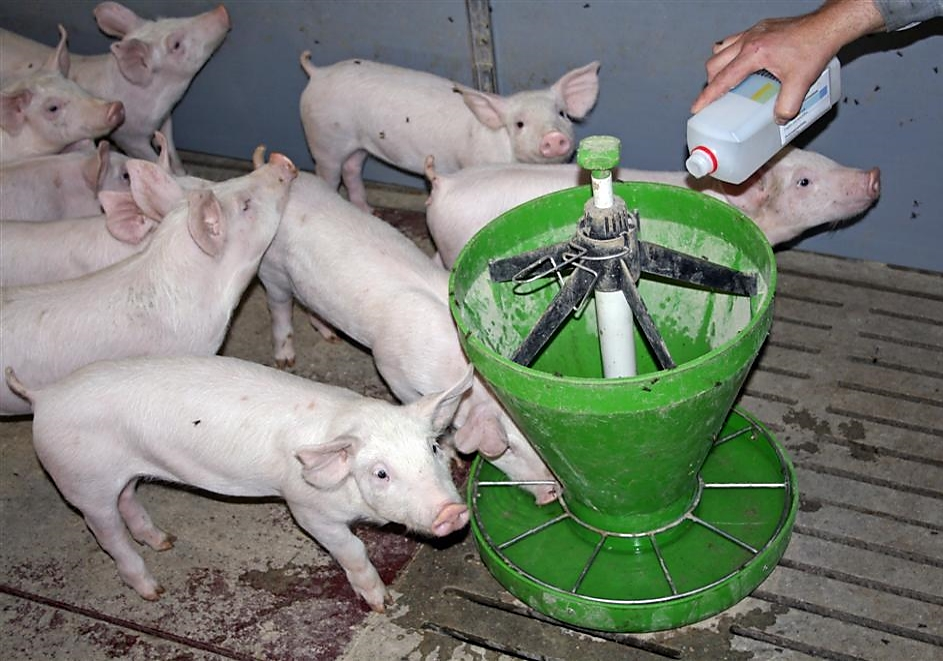 Arzneimittelgabe
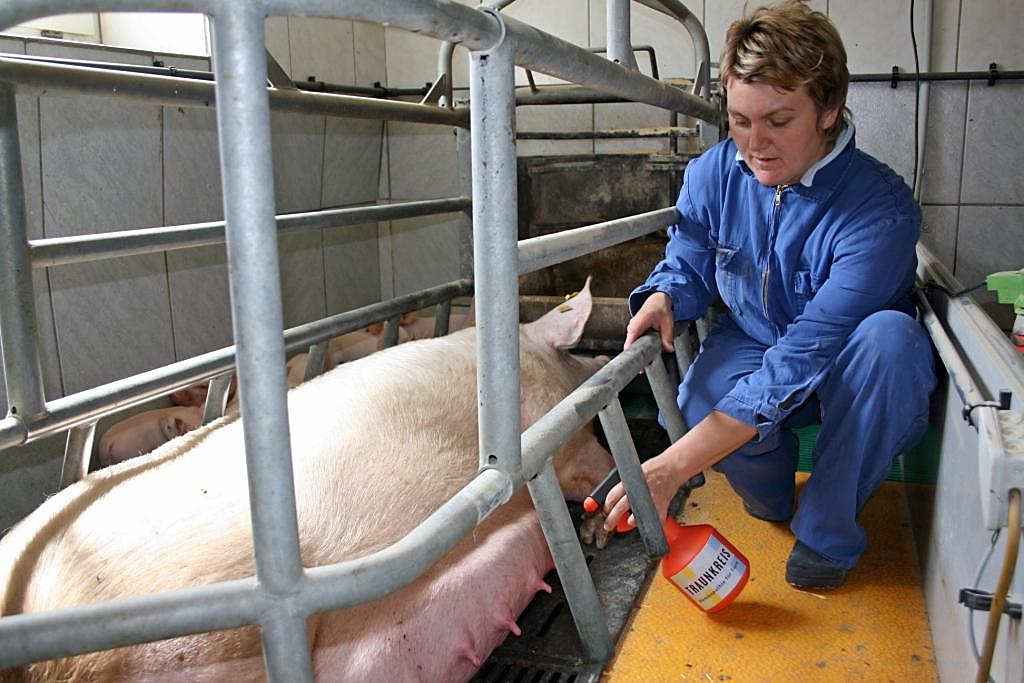 Arzneien
Pflanzen 
Tiere
Elemente
Synthetische Substanzen
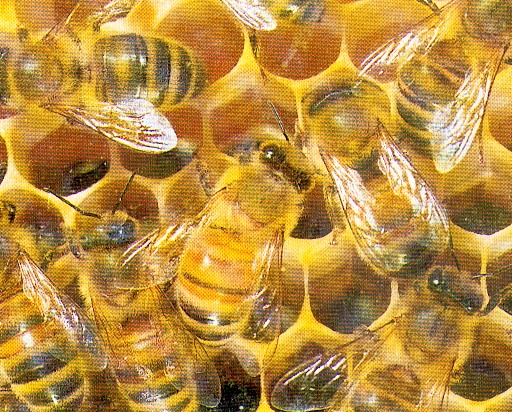 TRAUNKREIS VET CLINIC
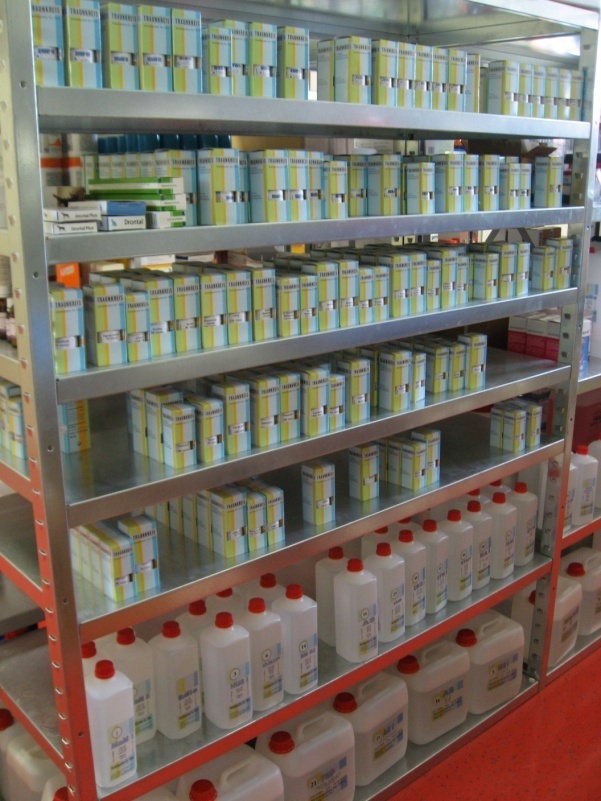 Arzneien
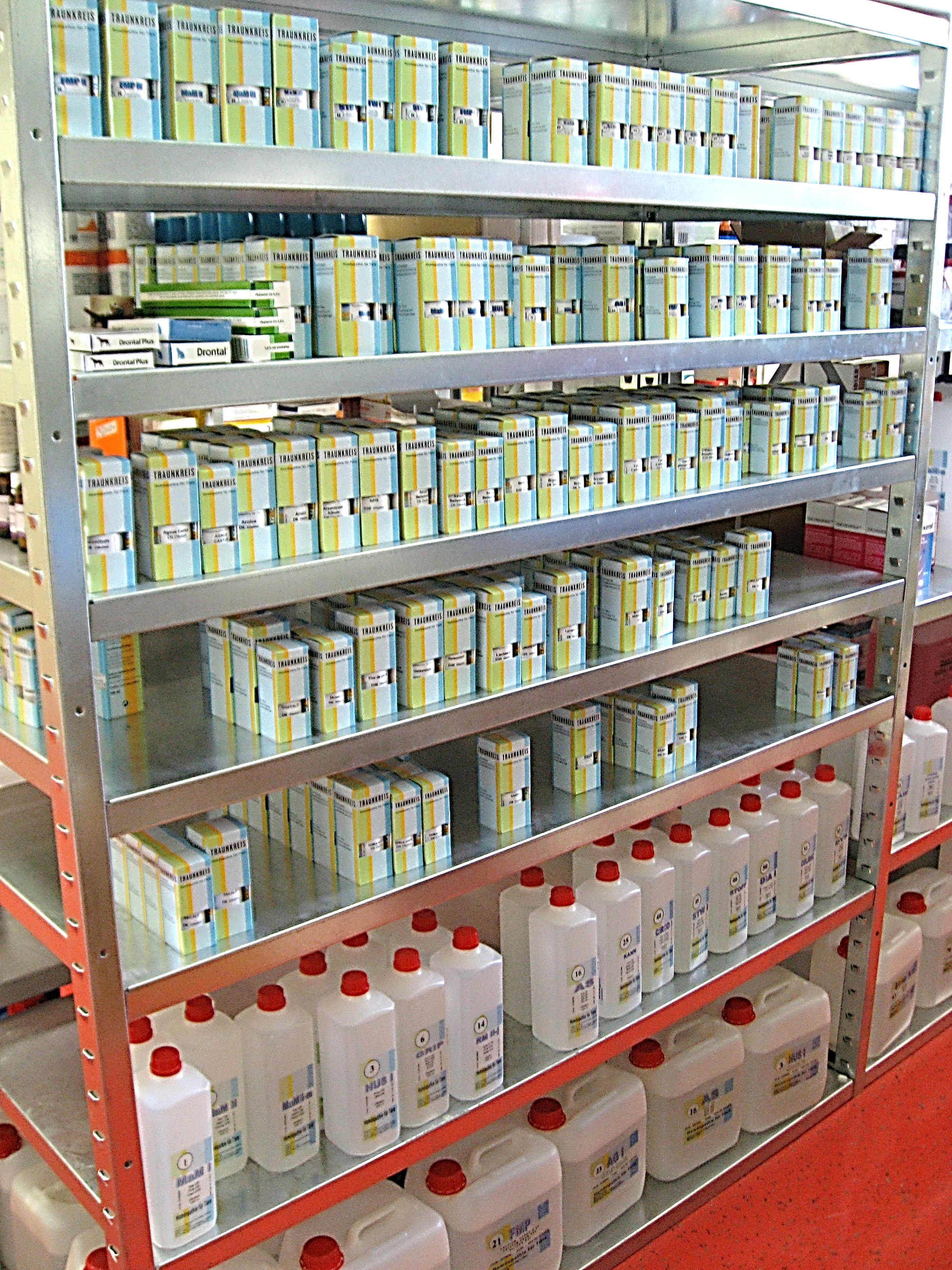 TRAUNKREIS VET CLINIC
Herstellung der Arzneien
Herstellungsverfahren im HAB geregelt
Dilutionen (dil) Lösungen
Triturationen (trit) Verreibung
Tabletten (tabl) gepresste Verreibung
Globuli (glob) Streukügelchen
TRAUNKREIS VET CLINIC
[Speaker Notes: Globuli 1 Tropfen Dilution auf 500 Zuckerkügelchen (Wirksamkeit milder)]
Homöopathisches Arzneibuch
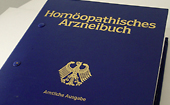 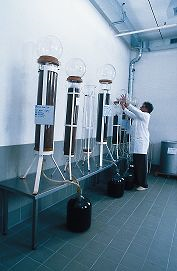 Potenzierung
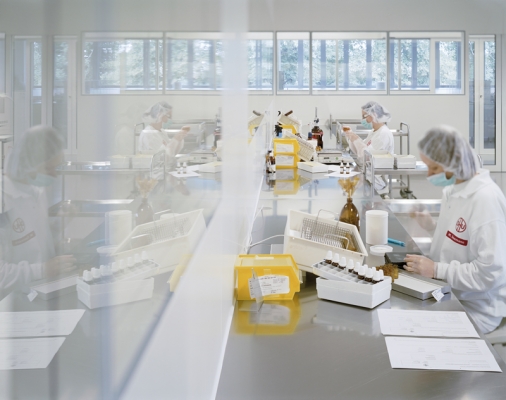 Bedeutung der Potenzierung
Die Wirksamkeit der Arzneien nimmt mit Höhe der Potenz zu
Durch den energetischen Vorgang des Verschüttelns wird die Information des Arzneimittels in die molekulare Struktur eingeprägt
TRAUNKREIS VET CLINIC
[Speaker Notes: Radiowellen, Luft, Information
Luft besteht aus was ?
Gasgemisch, 78,08 Stickstoff, 20,95% Sauerstoff, 0,03 Kohlendioxid, 0,93 Argon etc.
		Wasserdampf, Ozon, Staub 1,25 im Mittel]
Arzneipotenzen
D1 = 1:10 = 	1 Teil Urtinktur + 9 Teile
(Wasser-Alkoholgemisch)
D 2 = 1 Teil D1 + 9 Teile

C 1 = 1: 100 = 1 Teil Urtinktur + 99 Teile
C 2 = 1 Teil C 1 + 99 Teile

Q 1 (LM 1) = 1:50.000 = 1 Globuli C 3 + Aethanol
TRAUNKREIS VET CLINIC
[Speaker Notes: Ab C12 oder D24 oder LM 3 kein Molekül der Ausgangssubstanz mehr vorhanden]
Höhe der Potenzen
Faustregel
Akute Erkrankung: tiefe Potenzen
Chronische Erkrankung: hohe Potenzen
Je höher die Potenz desto länger die Wirkungsdauer
TRAUNKREIS VET CLINIC
Homöopathische Bestandsbehandlung
Individuelle Bestandshomöopathie
Verschiedene Bestände – Verschiedene spezifische Probleme
Behandlungsschema für den einzelnen Betrieb erarbeiten
Bestandsbetreuung ergibt individuelles Bestandsprofil
Ziel der homöopathischen Bestandsbetreuung ist die Tiergesundheit zu stabilisieren
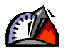 TRAUNKREIS VET CLINIC
[Speaker Notes: Homöopathisches Doping: Unterstützen des Immunsystems
Bestandshomöopathie ist nicht standardisierbar]
Bestandsprofil
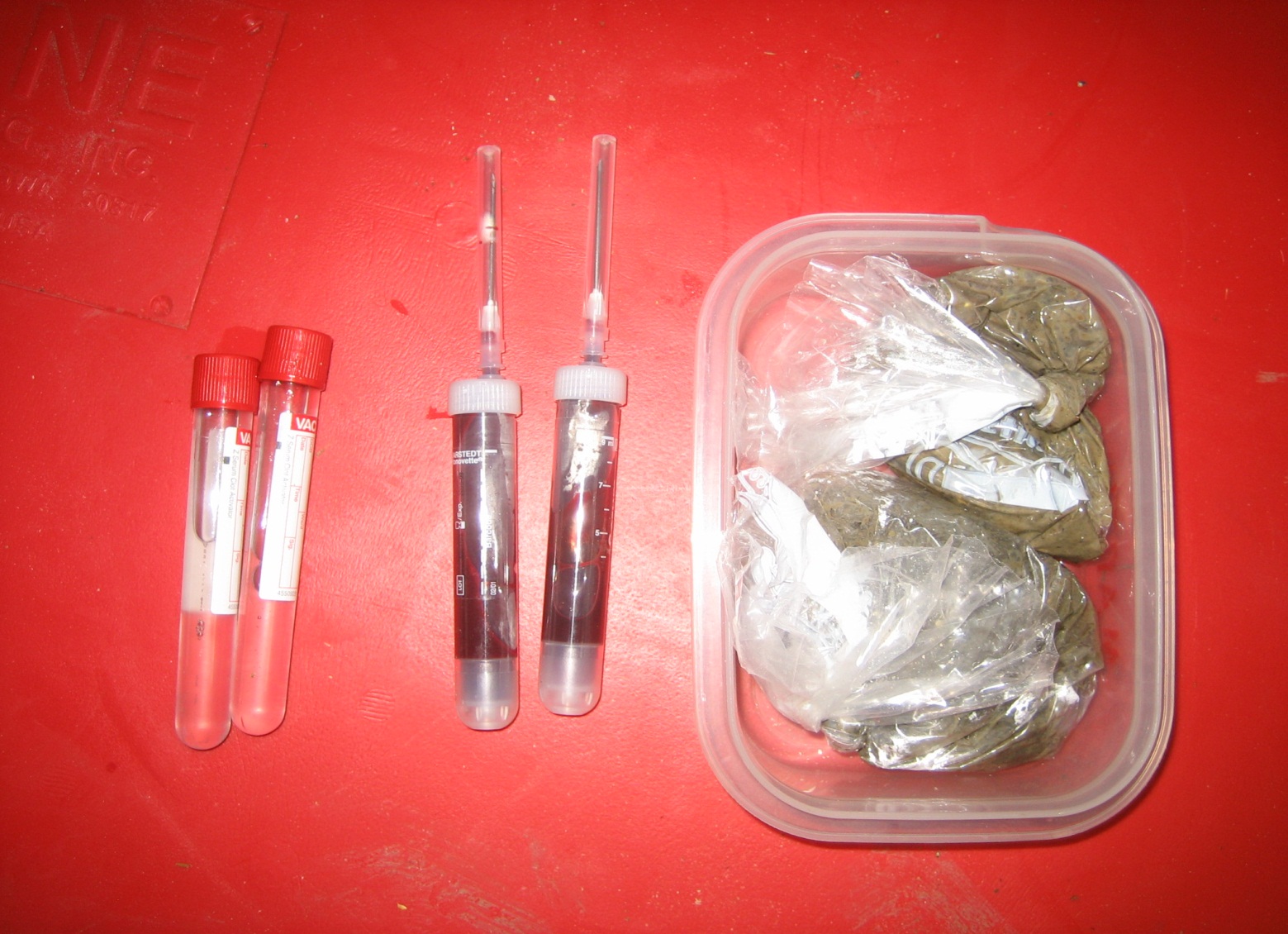 Homöopathische Behandlung
Individuelle Fallaufnahme
Laboruntersuchungen und Sektionen
Auslösende Ursache abstellen
Zusammenfassung der krankheitsspezifischen Leitsymptome
Arzneimittelwahl
TRAUNKREIS VET CLINIC
Arzneimittelrecht Homöopathie
Apothekenpflichtige Arzneimittel
Unterliegen dem Arzneimittelgesetz
Eintrag ins Logbuch
Abgabebeleg
Ab D4 (C2) keine Wartezeit
Für Lebensmittelliefernde Tiere
Bezug nur durch den Tierarzt (Umwidmung)
Dokumentation
TRAUNKREIS VET CLINIC
Dokumentation
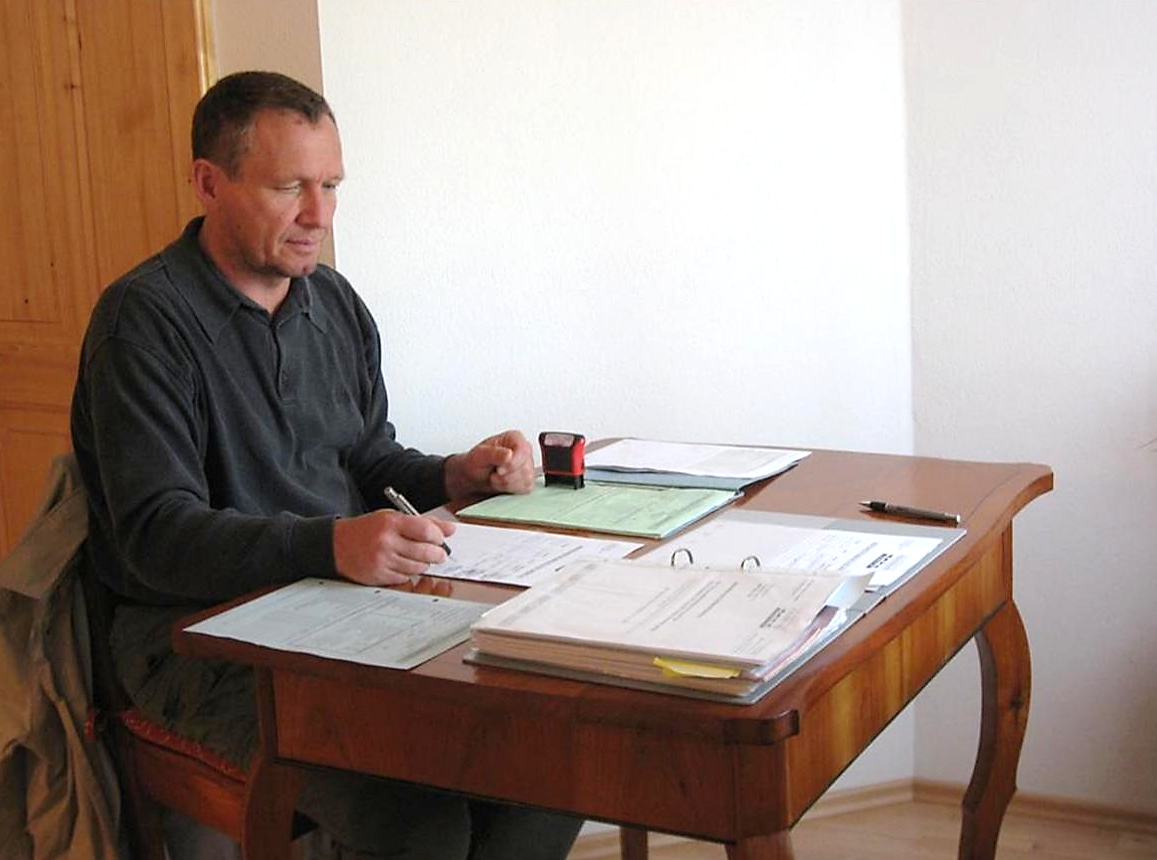 Homöopathie Dr. W.H. Schüßler (1821-98)
Abgekürzte Homöopathie
2 Potenzen
D6, D12
12 Schüßler Salze
12 Ergänzungsmittel
TRAUNKREIS VET CLINIC
Schüßler Salze
Calcium flouratum
Gelenke und Haut
Calcium phosphoricum
Knochen und Zähne
Ferrum phosphoricum
Immunsystem
Kalium chloratum
Schleimhäute
Kalium phosphoricum
Nerven und Psyche
Kalium sulfuricum
Entschlackung
Magnesium phos.
Muskel und Nerven
Natrium chloratum
Wasserhaushalt
Natrium phos.
Stoffwechsel
Natrium sulfuricum
Ausleitungsmittel
Silicea
Haare, Haut, Bindegewebe
Calcium sulfuricum
Gelenke
TRAUNKREIS VET CLINIC
Schüssler Salze
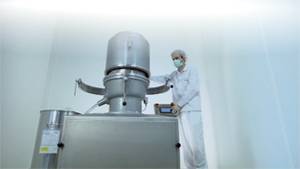 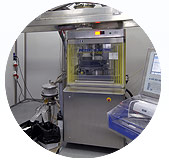 Homöopathische Pause
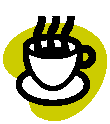 Homöopathie
Anwendungen rund um die Geburt beim Schwein
Dr. Martin Werner-Tutschku
TRAUNKREIS VET CLINIC
Rausche
Rauscheunterstützung für Altsauen:
Dosierungsempfehlung: 
Pulsatilla D6 
Apis D30
Sepia D30
Als Komplexpräparat
5 ml täglich vom Absetzen bis Belegen
Rauscheunterstützung für Jungsauen:
Dosierungsempfehlung: 
Pulsatilla D6 
Apis D30
Bufo rana D6
Als Komplexpräparat
5 ml täglich ab 230 Lebenstag bis zur Rausche
Bufo rana - Erdkröte
[Speaker Notes: Gift aus der Hautdrüse der Kröte]
Geburt
Geburtsunterstützung:
Dosierungsempfehlung: 
Pulsatilla D6 
Sepia D30
Caulophyllum D30
Als Komplexpräparat
5 ml 2 x täglich 
3 Tage vor dem errechneten Geburtstermin bis zum Geburtsbeginn
Pulsatilla - Kuhschelle
Geburt
Geburtsbegleitung:
Dosierungsempfehlung: 
Secale D6 
Sabina D6
Pyrogenium D30
Als Komplexpräparat
5 ml 2 x täglich 
3-5 Tage lang, Beginn nach Geburt des ersten Ferkels
Mutterkorn            Sadebaum
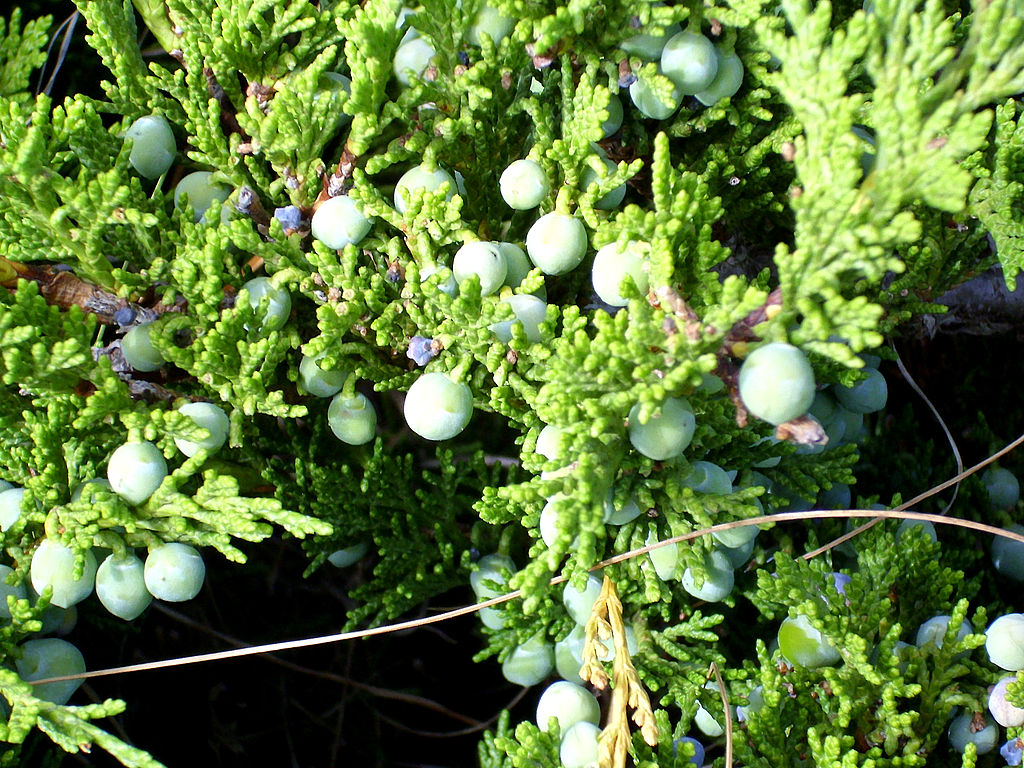 Milchfiebervorbeuge
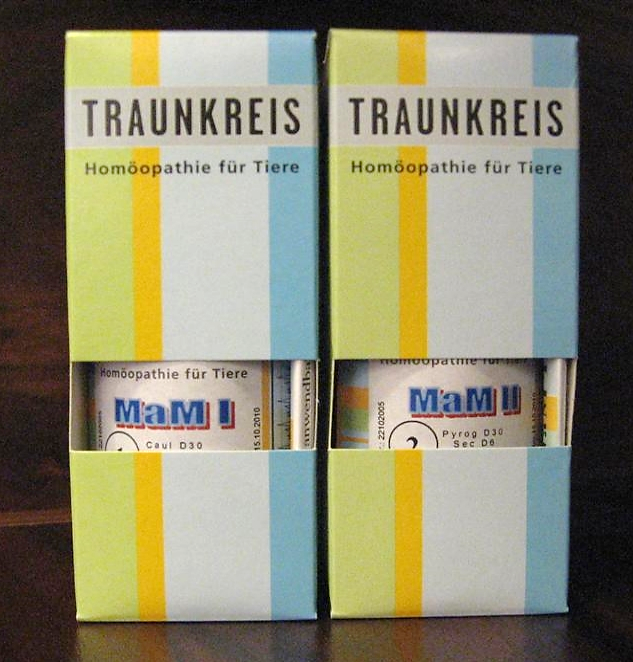 Geburt
Milchmangel:
Dosierungsempfehlung: 
Secale D6 
Sabina D6
Phytolacca D30
Als Komplexpräparat
5 ml 2 x täglich 
3-5 Tage lang, Beginn nach Geburt des ersten Ferkels
Phytolacca - Kermesbeeren
Wehenmittel Zuchtsauen
Pulsatilla pratensis
Küchenschelle
Caulophyllum
Frauenwurzel
TRAUNKREIS VET CLINIC
Caulophyllum - Frauenwurzel
[Speaker Notes: Bereits in der indianischen Medizin verwendet]
Verletzungsmittel
Die wichtigsten Akutmittel bei Zuchtsauen sind die Verletzungsmittel
Schweinegeburten 
Blutungen 
Traumen und Quetschungen
Geburtsverletzung
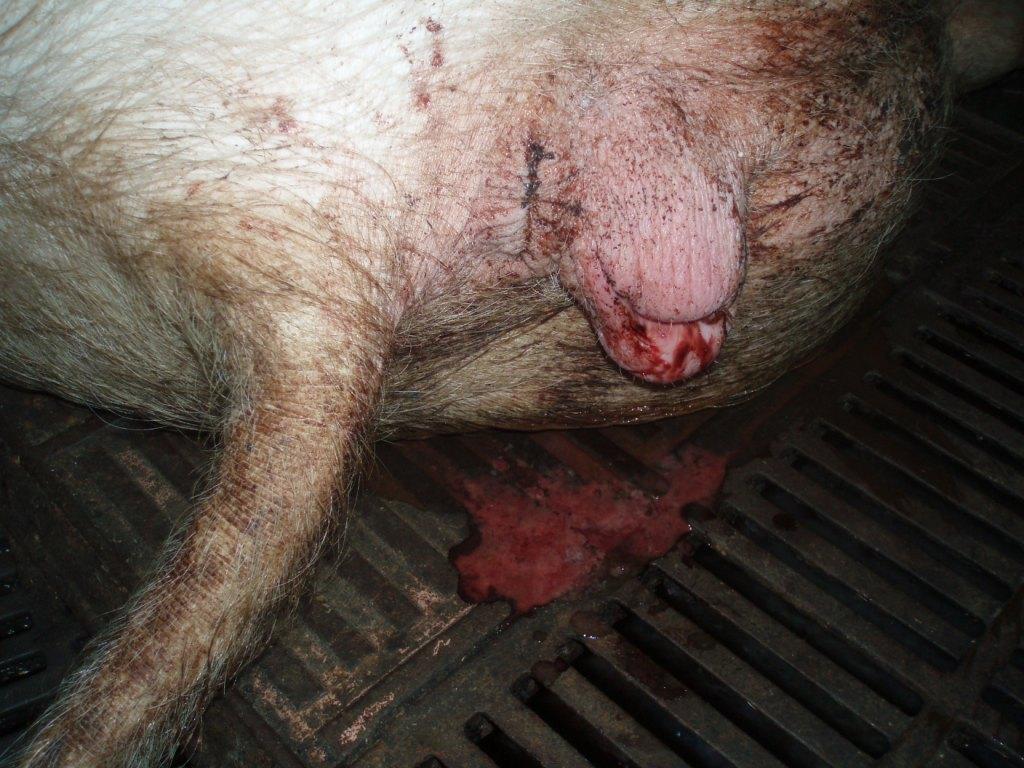 Verletzungsmittel Zuchtsauen
Arnica montana
Fallkraut
Schlag Stoß, Prellung, Geburtsverletzung
D 6
3 x Abstand 5 min, nach 1 h nochmals
Calendula officinalis
Ringelblume
Stichwunden, Quetschwunden, schlecht heilende Wunden, Wundinfektionen
TRAUNKREIS VET CLINIC
Fallkraut          Ringelblume
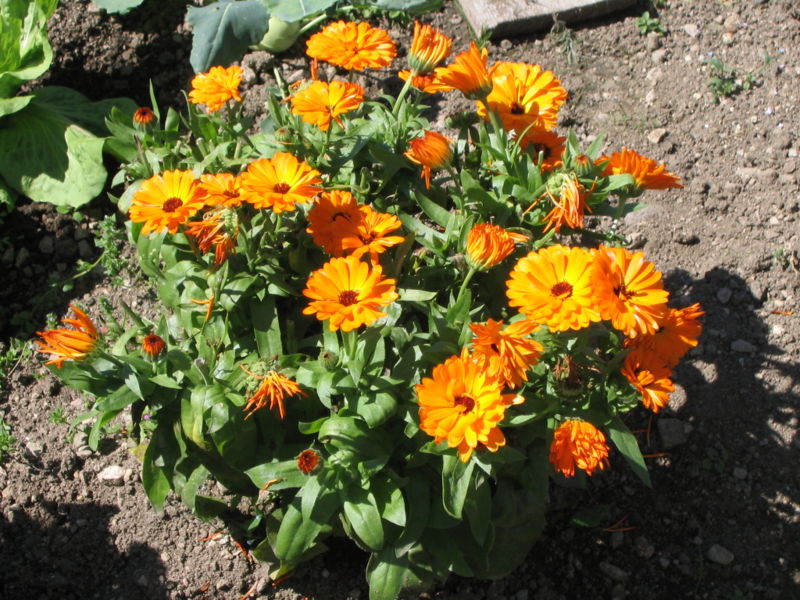 Verletzungsmittel Zuchtsauen
Hypericum perforatum
Johanniskraut
Quetschung, Zerrung
Nervenverletzungen
Ruta graveolens
Weinraute
Stumpfe Traumen (Schlag, Fall, Stoß)
Verrenkungen
TRAUNKREIS VET CLINIC
[Speaker Notes: Ruta: Schifahren: Knochenhaut, Skischuhrandprellung
Tennisarm, Sehnenscheidenentzündung, Augenschmerzen:Computerkids]
Johanniskraut       Weinraute
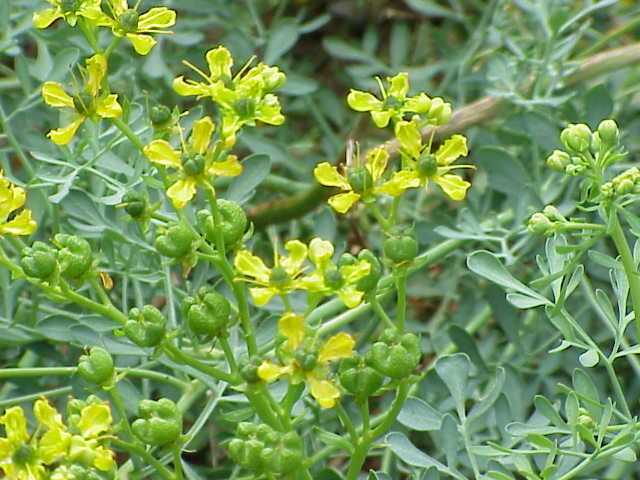 Harnwegsinfektionen
Berberis vulgaris
Berberitze, Sauerdorn
Blasenentzündung
Trüber Harn
Cantharis
Spanische Fliege
Harngries
Harnsteine
Harnbefund mit Erythrozyten und Leukozyten
Berberitze      Spanische Fliege
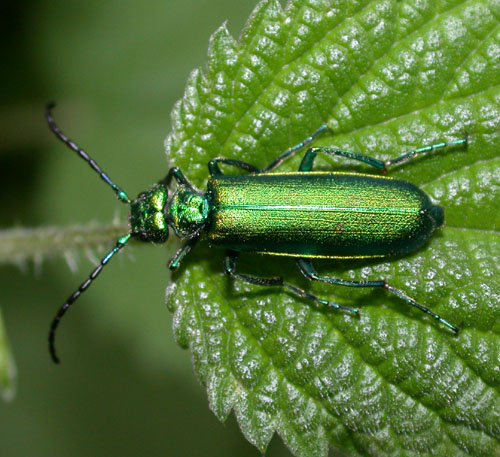 Harnwegsinfektionen
Dosierungsempfehlung: 
Berberis D6 Cantharis D6
2 x Abstand von 12 h anschließend 1x pro Woche
Kreislaufprobleme
Crataegus
Weißdorn
Unterstützung des Herzmuskels und der Herzkontraktion
Anstrengungen (Geburt bei älteren Zuchtschweinen)
Convallaria majalis
Maiglöckchen
Kreislaufinsuffizienz
Unruhe
Verstärkte Atmung
Weissdorn        Maiglöckchen
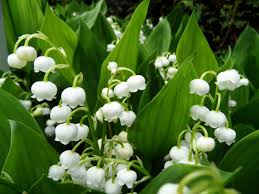 Kreislaufprobleme
Dosierungsempfehlung: 
Crataegus D6 
Convallaria D6
2 x Abstand 5 min, nach 12 h nochmals
Aggressive Zuchtsauen
Aurum metallicum
Gold
Hyosciamus niger
Bilsenkraut
Platinum metallicum
Platin
Stramonium
Stechapfel
TRAUNKREIS VET CLINIC
Gold                 Platin
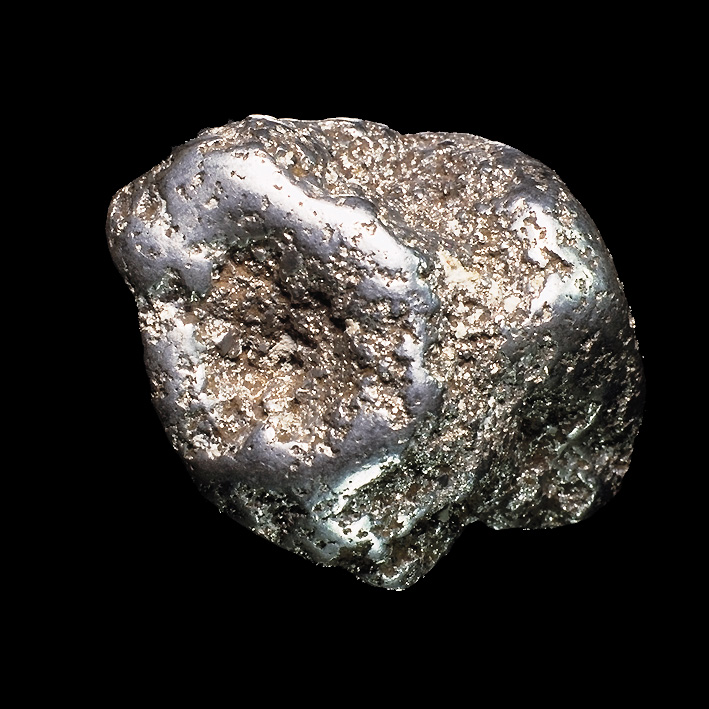 Bilsenkraut         Stechapfel
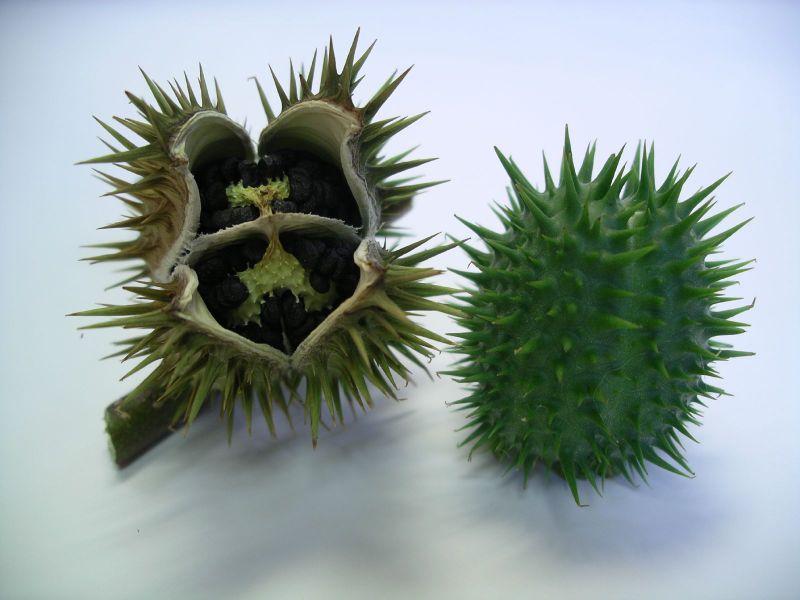 Inappetenz Zuchtsauen
Nux vomica
Brechnuß
Opium
TRAUNKREIS VET CLINIC
Opium               Brechnuss
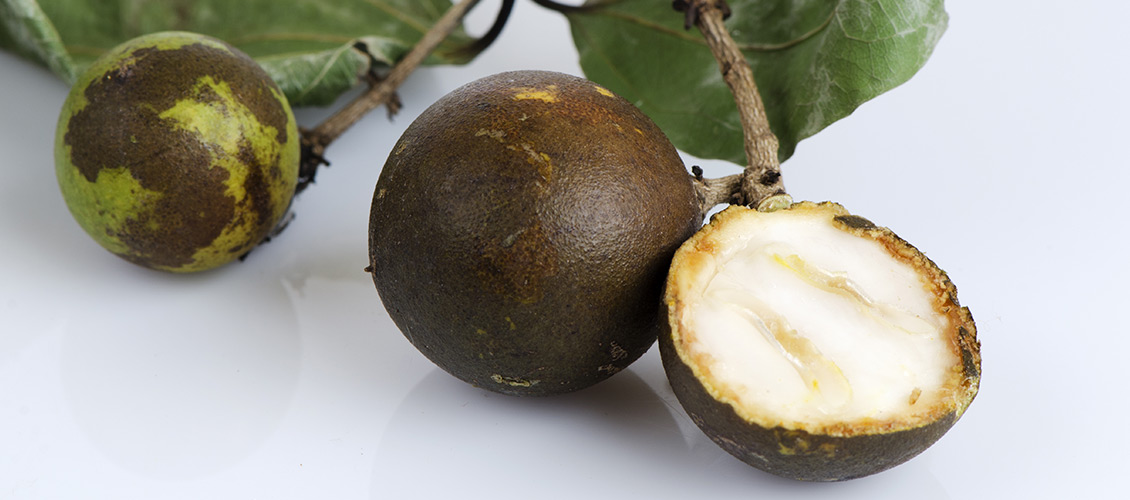 Fiebermittel Zuchtsauen
Aconitum napellens
Sturmhut
Belladonna
Tollkirsche

Homöopathisches Aspirin
TRAUNKREIS VET CLINIC
Homöopathie
Atemwegserkrankungen homöopathisch behandeln
Dr. Martin Werner-Tutschku
TRAUNKREIS VET CLINIC
Husten
Sektion
Atemwegserkrankung ( Husten)
bakterielle und virale Mischinfektionen. 
Meist betreffen diese Krankheitseinbrüche ganze Tiergruppen. 
erhöhte Anzahl von kümmernden Ferkeln. 
Wird mit der Behandlung zu lange gewartet entwickelt sich aus einem gewöhnlichen Husten chronische Lungenentzündungen die sehr schwer therapierbar sind. 
Suboptimale Haltungsbedingungen wie Überbelegung, Hygienemängel und schlechtes Stallklima vermeiden.
Atemwegserkrankungen
Trockener Husten
Belladonna (Tollkirsche)
Bellender Husten, Fieber
Aconitum (Sturmhut)
Erstes Mittel, plötzlicher Verlauf
Bryonia (Zaunrübe)
Schmerzhafter Husten, Gelenkserkrankungen
Spongia (Meerschwamm)
Chronischer Husten
TRAUNKREIS VET CLINIC
[Speaker Notes: HOM Hus1]
Atemwegserkrankungen
Feuchter Husten 
Drosera (Sonnentau)
Hundesitzige Stellung
Kalium jodatum
Hartnäckiger Husten
Kalium bichromatum
Heiserer Husten
TRAUNKREIS VET CLINIC
Atemwegserkrankung ( Husten)
Aconitum napellus
Blauer Eisenhut
Schneller Krankheitsverlauf
Fieber
Grippaler Infekt
Starke Temperaturschwankungen
Belladonna
Tollkirsche
Fieberhafte Infektion
Akute Erkrankung
Unruhe
Gerötete Schleimhäute
Eisenhut           Tollkirsche
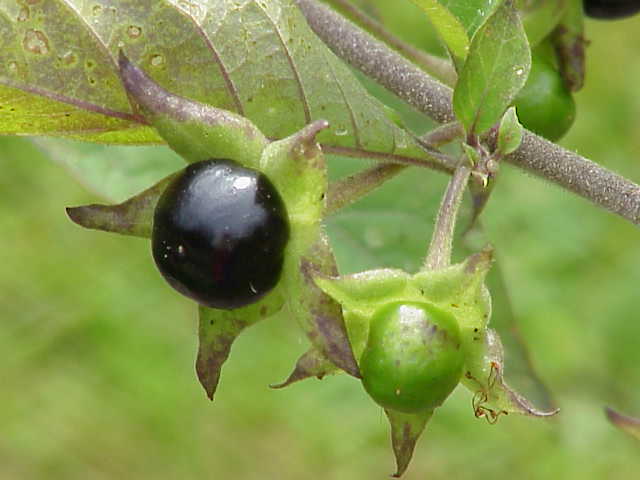 Atemwegserkrankung ( Husten)
Bryonia
Zaunrübe
Seröser, schleimiger Nasenausfluß
Akute Bronchitis
Schmerzhafte Atmung
Drosera rotundifolia
Sonnentau
Bellender Husten
Anfallweiser Husten
Lungenentzündung
Sonnentau             Zaunrübe
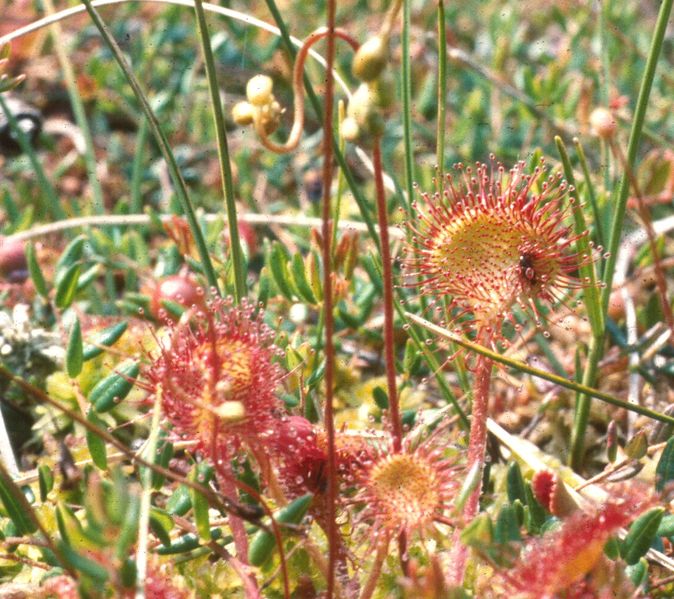 Atemwegserkrankung ( Husten)
Spongia
Badeschwamm
Leichter chronischer Husten
Futter und Wasseraufnahme normal
Phosphorus
Gelber Phosphor
Schmerzhafter Husten
Bronchitis
Lungenentzündung
Atemwegserkrankung ( Husten)
Ammonium jodatum
Ammoniumjodid
Akute Bronchitis
Starke Hustenanfälle
Schlechtes Stallklima
Kalium jodatum
Kaliumjodid
Grippaler Infekt
Heftiger Husten
Lungenentzündung
Atemwegserkrankung ( Husten)
Dosierungsempfehlung: 
Husten (bewährte Indikation): Aconitum D6, Belladonna D6, Spongia D30 als Komplexpräparat 2 ml pro Ferkel in einer Wasserschale oder direkt in den Mund eingeben.
Hämophilus parasuis (Glässersche Krankheit): Belladonna D6, Bryonia D30, Drosera D6 als Komplexpräparat 2 ml pro Ferkel in einer Wasserschale oder direkt in den Mund eingeben.
Behandlungsempfehlungen
Grippaler Infekt
Aconitum D6
Belladonna D6
Komplexpräparat
5 ml
TRAUNKREIS VET CLINIC
Behandlungsempfehlungen
Akute Grippe
Influenzinum D200
Gelsemium D30
Glonoinum D6
Komplexpräparat
5 ml
TRAUNKREIS VET CLINIC
Behandlungsempfehlungen
Bordetella, Pasteurellainfektion
Belladonna D6
Phosphorus D30
Drosera D6
Komplexpräparat
5 ml
TRAUNKREIS VET CLINIC
Behandlungsempfehlungen
APP
Belladonna D6
Bryonia D30
Phosphorus D30
Komplexpräparat
5 ml
TRAUNKREIS VET CLINIC
Gelber Jasmin         Phosphor
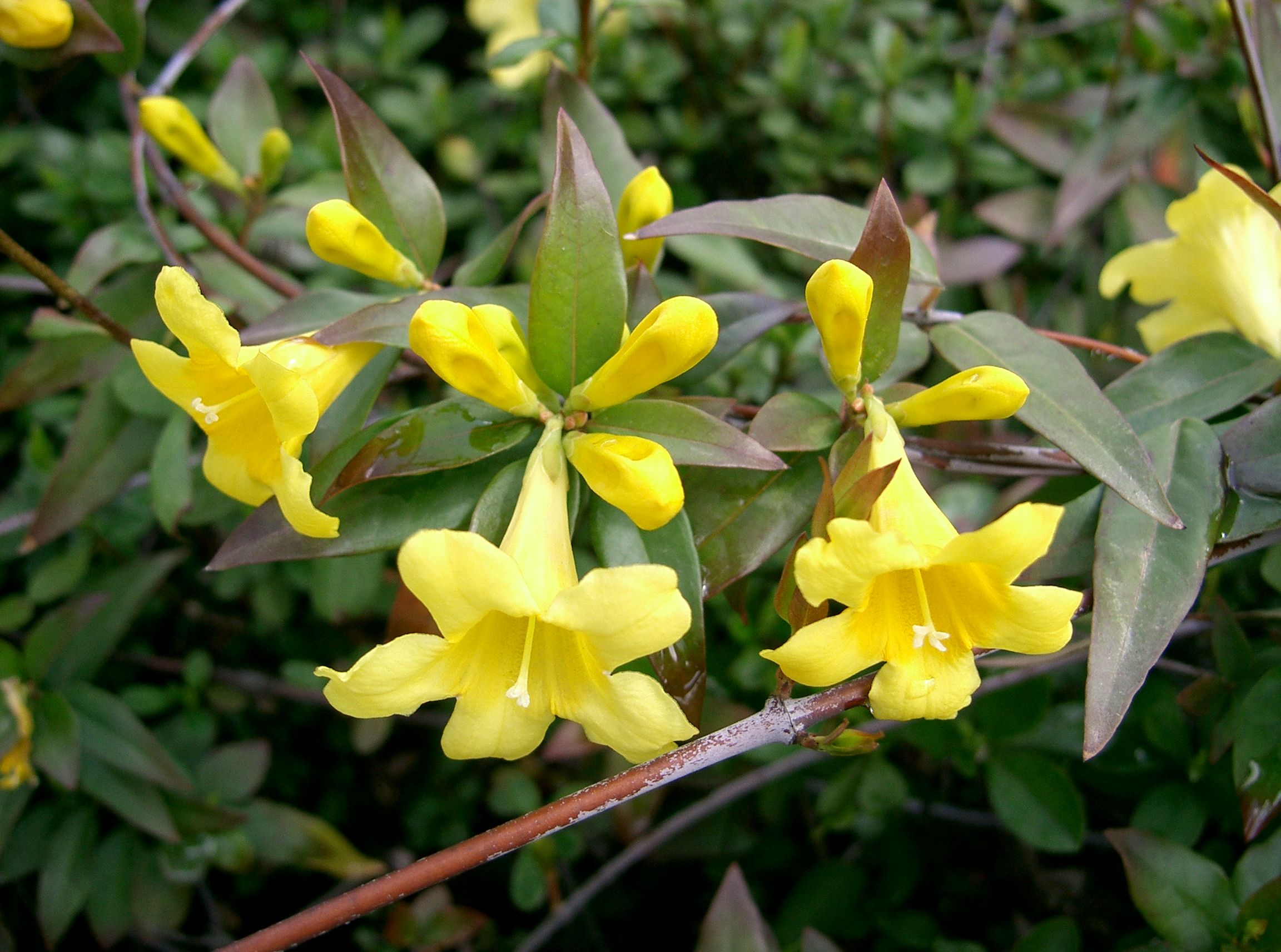 Streptokokken
Streptococcus suis ist einer der wichtigsten bakteriellen Krankheitserreger beim Ferkel.
Gelenksentzündungen (Arthritiden)
Hirnhautentzündungen (Meningitiden)
Lungenentzündungen (Pneumonien) 
Ein bis drei Wochen alte Saugferkel
Aggressive S.suis-Stämme
Eintrittspforten Nabel und Hautverletzungen 
Blutstrom in Gelenke Gehirn, Lunge und Herz
Streptokokkeninfektion
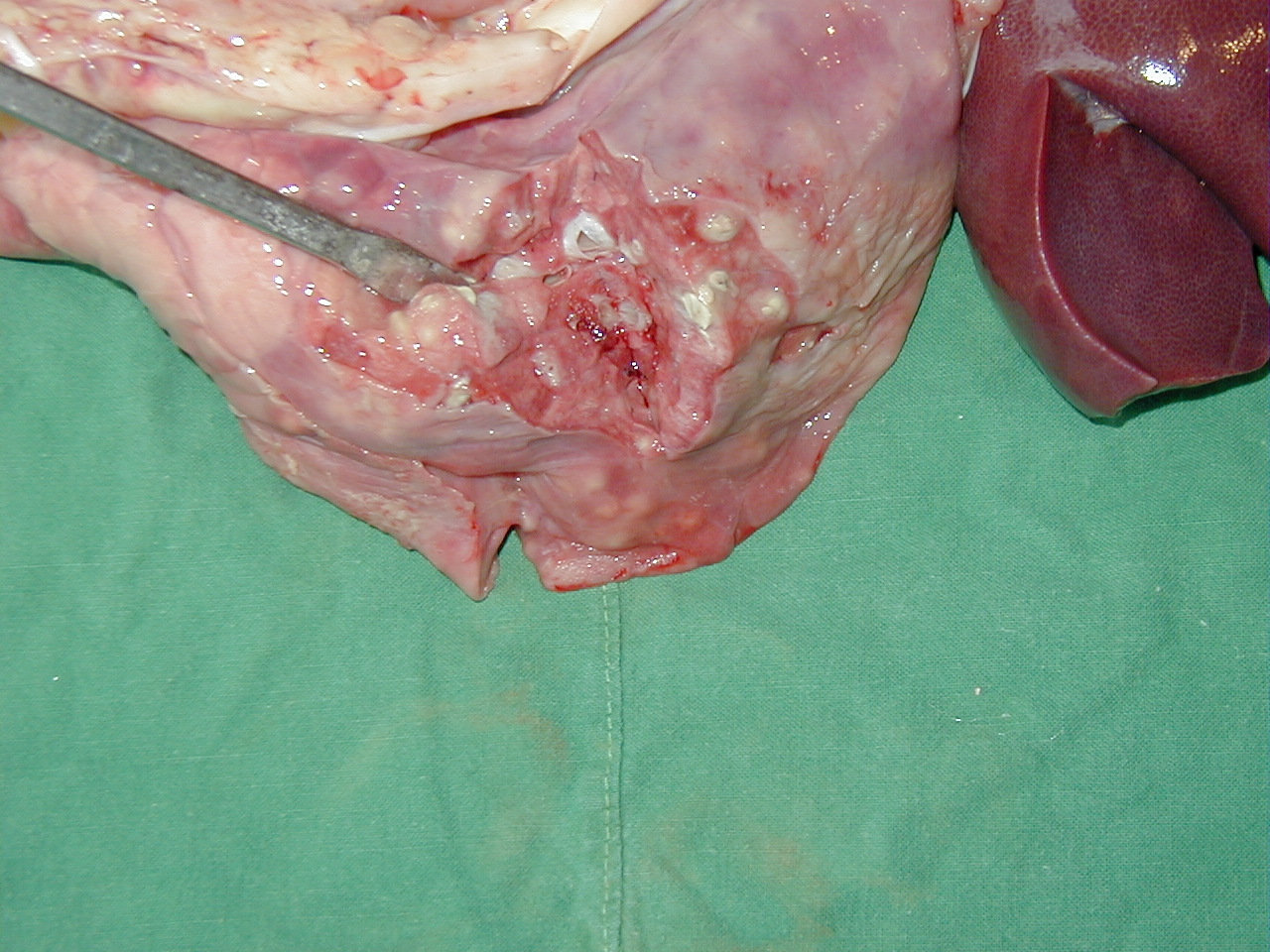 Streptokokken
Bacillinum
Nosode (Tuberkulöses Lungengewebe)
Gelenke
Eitrige Bronchitis
Gehirnhautentzündung
Hepar sulfuris
Kalkschwefelleber
Abszess
Akute Eiterung
Schmerzempfindlichkeit
Rötung
Streptokokken
Tuberculinum
Tuberculinumnosode
Abszesse
Eiterungen
Lungenentzündung
Apis
Honigbiene
Schwellung
Gelenksentzündungen
Hochgradige Schmerzen
Streptokokken
Schmerzhafte, geschwollene Gelenke 
Belladonna
Tollkirsche
Akute Entzündung
Streptokokken
Dosierungsempfehlung: 
In der Praxis hat sich oft ein Komplexpräparat mit Bacillinum D200, Hepar sulf. D30,  Apis D6 bewährt. 
Pro Saugferkel 2 ml in einer Wasserschale am ersten Tag verabreichen.
Apis - Honigbiene
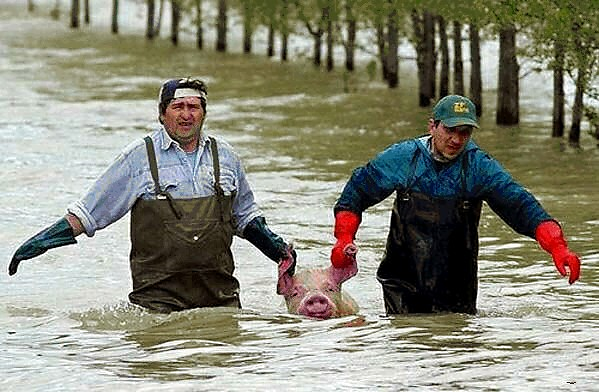 Dankeschön